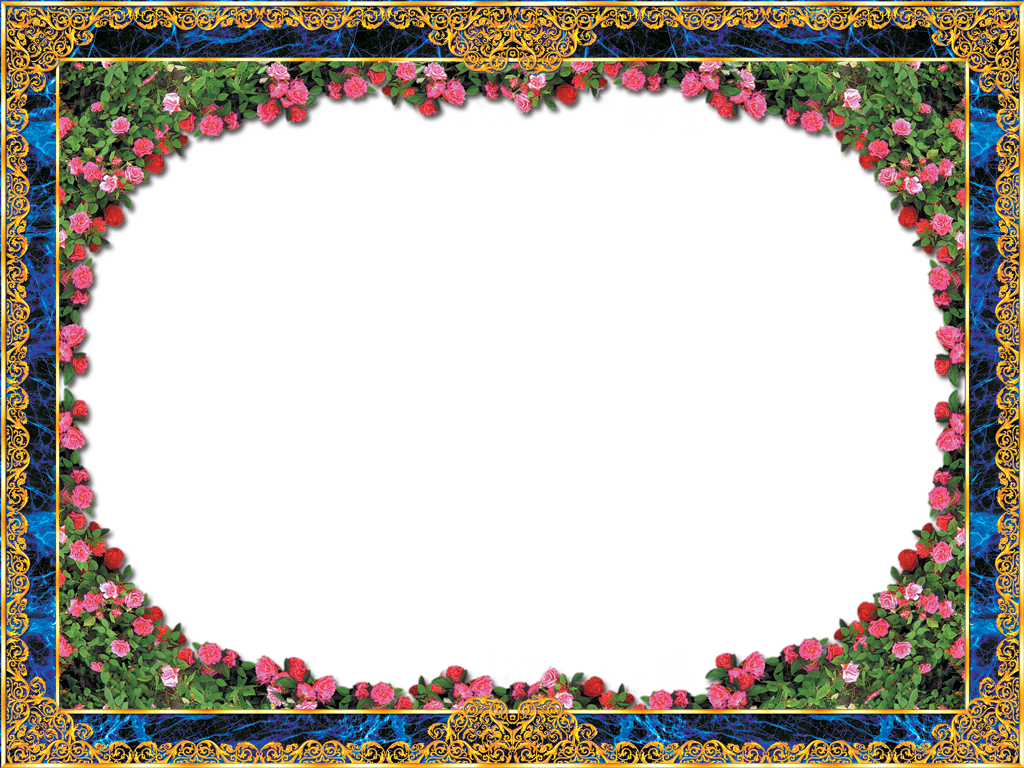 伊斯蘭
的
仁愛觀
1
[Speaker Notes: 撮要版，只討論人的層面，並省去與儒家的比較。]
仁愛
可從以下兩個層面討論：
真主
人
2
真主的層面
真主普慈今世，獨慈後世
人應時刻紀念真主，直接向他祈求而不需第三者的介入
人若能深刻體會到真主的慈愛與創造的宏恩，便會心悅誠服地向他俯身下拜
3
人的層面
伊斯蘭把對真主的愛作為「愛」的最高境界
伊斯蘭「仁愛觀」的核心是   「愛主愛人」或「敬主愛人」
穆聖說：
「你們沒有正信，直到你們仁慈。」
《妥伯拉尼聖訓集》
4
「仁愛」的基礎和淵源
在伊斯蘭看來，生命的本源不是父母，而是創造父母的真主。 
穆斯林在感激父母的舐犢之情的同時，更感激真主的造化之情和養育之恩，由此產生了對真主的由衷的和無限的愛。
穆聖說：「你們不能成為正信士，直到真主和我成為你們的至愛。」
《布哈里聖訓集》
5
伊斯蘭認為人類及萬物都是真主的被造物，而人是萬物中最具理性的生命體。
真主賦予了人「代治者」的職責，替主治理世界。
既然人類及萬物與真主有這種親密的關係，愛真主必然要推及到愛他的所有被造物，即普愛眾生，愛世間的萬物。
6
「仁愛」的基本內容
伊斯蘭將「愛主」作為「仁愛」的本源，也將其看作「愛」的最高原則。
伊斯蘭將「拜主獨一」作為其最高原則，把人與真主的關係放在第一位。
7
伊斯蘭的「仁愛」可以劃歸到三個層面：
愛真主
愛主法聖
愛人
愛父母
愛兄弟姐妹
愛家小
愛窮難之人
愛人類
愛自然
愛動物
愛生態
8
仁愛的基本內容
1. 愛主的層面：
「愛主」的層面包括兩個內容：
(1) 愛主
(2) 愛聖
它具體表現在「敬主法聖」上
9
(1) 愛主：
敬主
  真主是萬物的創造者和萬恩的施予者，人類通過參悟他的大能和大恩由衷地產生對他的愛慕之情，達到冥冥之中的對他的崇敬。
只崇拜獨一的真主，不以物配他；嚴格遵守他的一切戒規----凡是他命令的，勤於執行，凡是他禁止的，嚴加防犯。
10
(1) 愛主：
情願他的定然 
  穆斯林相信世間發生的一切都是真主使之而然，都是他的意欲，人雖然自由地創造各種緣由，但最後的決定權在於真主。
在作自我奮鬥的同時情願真主的定然，在大富大貴或大難大禍面前泰然自若。
11
(1) 愛主：
愛真主的被造物
把對真主的愛轉移到他所創造的每樣東西上，包括各種無生物。穆聖說：「你們不要愛一個人，除非因真主而愛，也不要憎恨他，除非為真主而恨」。
《布哈里聖訓集》
12
(2) 愛聖 ：
伊斯蘭要求在愛真主的基礎上，愛所有真主派來引領世人的先知，特別是聖人穆罕默德(求主賜他平安)。
「你說：『如果你們喜愛真主，就當順從我，真主就喜愛你們，就赦宥你們的罪過。』」
（古蘭  3：31）
愛先知穆罕默德，主要表現在跟從他的聖行，這就是對他最誠摯的愛。
13
2. 愛人的層面：
在這一層面，伊斯蘭倫理表現出了與儒家倫理的雷同，只是在某些方面有所側重。
（1）愛父母
（2）愛兄弟姐妹
（3）愛家小
（4）愛窮難之人
（5）愛人類
14
(1) 愛父母：
對穆斯林來說，最應當愛的是父母，特別是母親。
伊斯蘭將生命的根源和養育歸之於真主而將母親的十月懷胎之勞和哺育之情視作人的最大恩情加以回報。
伊斯蘭把孝敬父母看作僅次於拜主的功修，賦予了它極高的地位，要求人們把孝敬父母當作人道中的首要義務，甚至為了贍養雙親可以不參加捍衛宗教的出征。
15
(1) 愛父母：
「我命人孝敬父母，他母親辛辛苦苦地懷他，他的斷乳是在兩年之中。（我說）你應當感謝我和你的父母」
（古蘭  31：14）
有人問先知：「（父母親中）我應最尊敬誰？」
先知說：「你的母親。」
那人又問：「然後是誰呢？」
先知還是回答說：「你的母親」
那人接著追問：「而後是誰呢？」
先知仍然說：「你的母親」
到第四次詢問時，先知才說：「然後是你的父親。」
16
《布哈里聖訓集》
(1) 愛父母：
穆聖曾說：
「天堂在母親的腳下。」
《奈薩儀聖訓集》
誰懷著愛心侍奉在母親的腳下，誰就能進天堂。
17
(1) 愛父母：
孝敬父母要時時用語言和行動感謝他們的恩德，時時為他們的幸福和健康祈禱，用溫和善良的語言跟他們交流。
「你的主曾下令說：你們應當只崇拜他，應當孝敬父母。如果他們中的一個人或兩個人在你的堂上達到老邁，那麼，你不要對他倆說『呸！』不要呵斥他倆，你應當對他倆說有禮貌的話，你應當必恭必敬地服侍他倆，你應當說：『我的主啊！求你憐憫他倆，就像我年幼時他倆養育我那樣。』」
（ 古蘭 17：23-24）
18
(1) 愛父母：
雙親去世以後不斷地為他們祈禱，完成他們未竟的事，有債務，替他們還，未完成的某些宗教功修，替他們完成；親近父母身後的其他親人，愛他們生前的好友等。
19
(2) 愛兄弟姐妹 ：
弟兄姊妹在伊斯蘭教中已超出了血緣的範圍，伊斯蘭用信仰把不同種族、不同地域、不同年齡的人組成了一個統一的大家庭，彼此成了弟兄姊妹。
「凡信士皆弟兄…」
（古蘭 49：10）
因此，穆斯林的弟兄姐妹不光是血緣同胞，還有以信仰為紐帶結成的兄弟姐妹關係。
20
(2) 愛兄弟姐妹 ：
伊斯蘭是符合人性的宗教，對人們自然情感也特別尊重，每個人愛自己的父母和同胞弟兄姊妹是人之常情，伊斯蘭給予了充分的權利，讓人首先愛自己在血緣上最親近的人，而後由近及遠，推及全人類。
穆聖曾說：「你當愛你的母親、父親，弟兄姐妹，然後最親近的人，然後再最親近的人」
《布哈里聖訓集》
21
(2) 愛兄弟姐妹 ：
伊斯蘭廣義上的弟兄姐妹是以信仰為紐帶統成的親情，叫伊斯蘭的「弟兄情義」。
穆聖曾說：「穆斯林是為自己的弟兄喜歡自己所喜歡的。 」
《布哈里聖訓集》
22
(2) 愛兄弟姐妹 ：
另外，「愛弟兄」還表現在同心協力，團結一致，急他人所急，憂他人所憂。
穆聖說：「穆斯林相互愛護，相互依戀像一個軀體一樣，一個肢體得病，全身都呻吟。」
《布哈里聖訓集》
23
(3) 愛家小 ：
在各種人際關係中，除了父母的恩重如山外，對一個人來說最親的莫過妻子兒女了。
妻子兒女是一個人生命中最鍾愛的人，妻子分擔著他的責任和義務的一半，是他生活的依靠；子女是他生命的延續和天倫之樂的源泉。
鑒於這種親骨連肉的關係，伊斯蘭命令其信徒善待家人，愛護家人 。
24
(3) 愛家小 ：
伊斯蘭甚至將男人對妻子所做的任何付出都看作是一項具有巨大回報的宗教功修。
至於人對子女的愛，是無法抗拒的天性和感情。伊斯蘭認為，疼愛子女不僅是道義上的情懷，而且是責任和義務。
穆聖曾說：「你們中最優秀的人，是最能善待妻小的人。 」
《伊本‧哈巴尼聖訓集》
25
(3) 愛家小 ：
愛家小體現在給妻子兒女提供舒適寬鬆的生活環境，讓他們感到家庭的溫暖與和諧。
丈夫應保護妻子的尊嚴，嚴守夫妻間的隱私；妻子應體貼丈夫，守護他的家產和榮譽，絕不因自己的過失讓丈夫和家人失去尊嚴。
26
(4) 愛窮難之人 ：
《古蘭經》無數次提到了救助和善待窮難之人和孤兒寡女的問題。
窮難之人包括家境貧寒、生計艱難、遭遇不幸的人，也包括出門在外遇到困難的旅客，還有失去家庭依靠的孤兒寡女。
伊斯蘭是一個講求實際的宗教，要求用實際的東西給於他們真實的愛。「天課」是實實在在拿出的錢財，施與的對象就是窮難的人。
27
(5) 愛人類 ：
伊斯蘭認為全人類是真主的被造物，是真主的僕人。在真主面前人人平等，真主創造了信主者，也造了不信者，他們具有同等的尊嚴。因此，伊斯蘭號召人們相互敬愛。
穆聖說：「全人類是真主的家屬，真主最喜愛的人，是善待真主的家屬者。」
《百海蓋聖訓集》
28
(5) 愛人類 ：
伊斯蘭的使命是針對全人類的，《古蘭經》的啟示也是給全人類的。
「我只派遣你為全人類的報喜者和警告者。」
（古蘭  34:28）
伊斯蘭通過懲惡揚善來顯示真主對人類的愛，也要求穆斯林通過宣揚真主的旨意向同類顯示愛心。
29
(5) 愛人類 ：
對人類的愛，表現在保護每個人的尊嚴，不管他具有什麼樣的信仰。每個人都是真主創造的一個生命，是神聖的。
從人的角度來說，每個人都是平等的，在血統上沒有貴賤之分，誰敬畏真主，誰是最優秀的。
誠然，在伊斯蘭看來，每個生命是寶貴的，神聖的，理應受到尊重和保護。
30
3. 愛自然的層面：
自然界包括動植物和生態，因為它們都是真主的被造物，應受到人類的關愛和保護。人類作為真主在大地的「代理人」，「愛自然」是他們義不容辭的義務。
（1）愛動物 
（2）愛生態
31
(1) 愛動物：
每個動物都是一條生命，每一條生命都是真主的創造。
穆聖說：「誰不慈愛地上的（生靈），天上的（主）就不慈愛他。」
《妥伯拉尼聖訓集》
32
(1) 愛動物：
伊斯蘭認為，真主派遣使者穆罕默德，除了向人類傳達真主的使命以外，還以此給世界帶來實實在在的恩惠。
「我派遣你，只為憐憫眾世界。」
(古蘭 21：107 )
穆聖說：「那怕對一隻麻雀，你們也要顯示仁慈。」
《聖訓百段》
33
(2) 愛生態 ：
自然規律是真主制定的，是永恆不變的，人只有服從自然規律，利用它去造福於自身，而不是通過改變自然規律和破壞自然法則來達到人類個人的目的。 
伊斯蘭的意思是「順從」，即順從真主，它要求順從真主制定的一切人文法規和自然法則。因此，順從自然法規、與自然保持和諧是伊斯蘭的一大原則。
34
(2) 愛生態 ：
真主創造萬物為人所用，人考慮的問題是如何有效合理的利用真主的恩惠，不至於破壞這些資源，因為各種資源是有限的。
「我以定量創造了萬物。」
（古蘭 54：49）
35
(2) 愛生態 ：
伊斯蘭嚴禁浪費資源，教法規定，即使一個人在河邊洗小淨，也不可用過量的水。同時，伊斯蘭提倡保護生態，優化生存環境。
穆聖說：「哪一位穆斯林栽了一棵樹，讓人和牲畜享用了它，那就是他的佈施。」
《布哈里聖訓集》
36
總結
「仁愛觀」是伊斯蘭教的核心概念之一，正確理解這一概念對認識及實踐伊斯蘭的教導非常重要。
當今世界，物慾橫流，人類的價值觀遭到了空前的挑戰和摧殘，無數人喪失了崇高價值觀的引導，從而在人生中迷失了方向。伊斯蘭推崇的「仁愛觀」對這些人有很好的指導作用。
伊斯蘭基於「敬主」的仁愛觀，把博愛眾生作為 「仁」的基本條件。推廣這種廣泛意義的道德原則，不僅能維護社會的安定團結，也能為世界和平做出貢獻。
37
參考：
丁士仁，《伊斯蘭的仁愛觀》
“God and Love” by Dr. Ahmad Shafaat
38
完
39